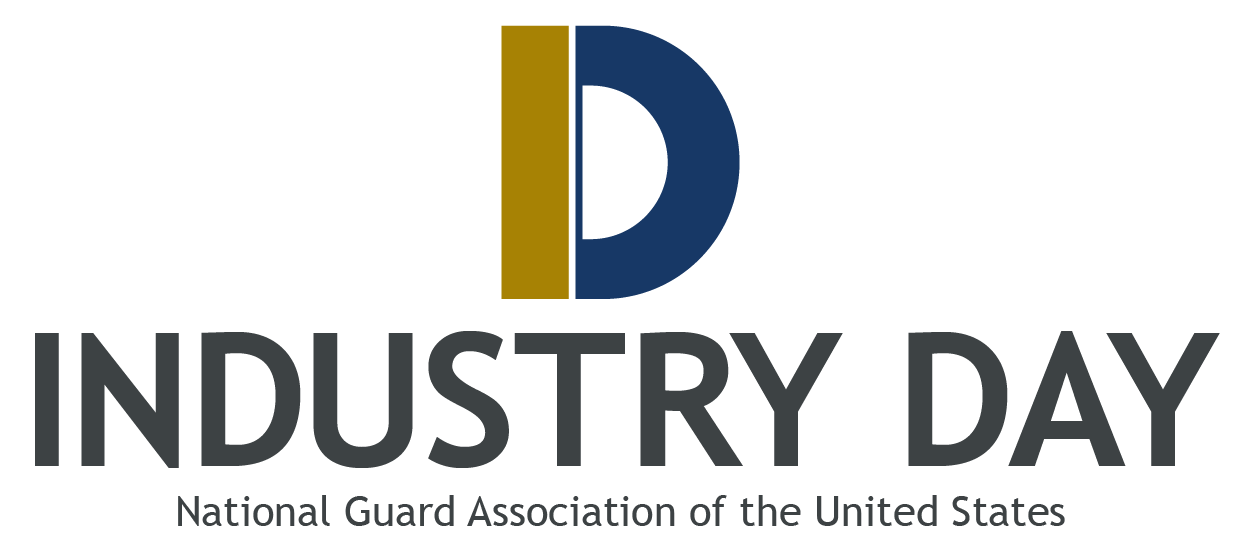 State Partnership Program
Maj. Gen. Anthony Carrelli, Adjutant General, Pennsylvania
Col. Alvydas Šiuparis, Defence Attaché, Republic of Lithuania
Unclassified, overall classification
Capability development priorities
Unclassified
Contents
National defense developments
Capability development priorities 
Maritime capability development
Questions
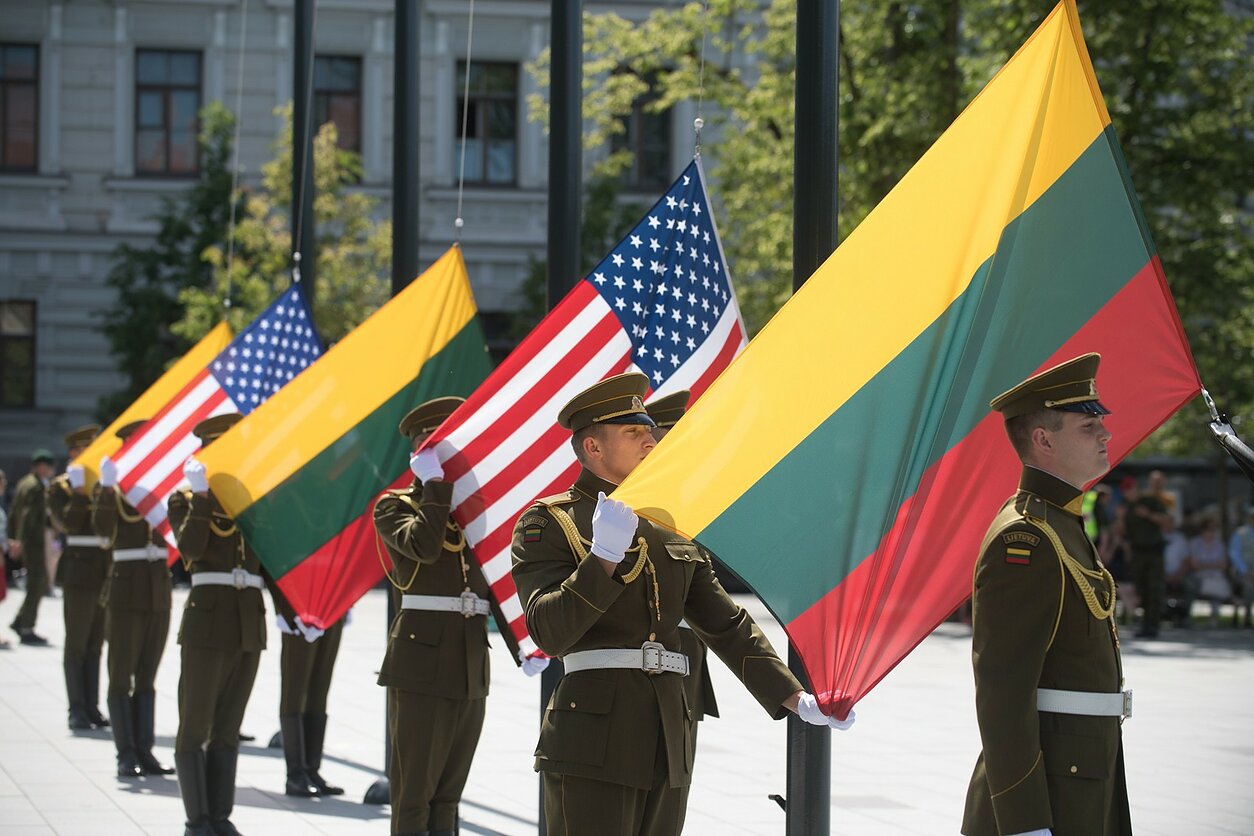 Unclassified
Recent defense developments
Revision of strategic and doctrinal documents
Alignment of peacetime and wartime structures
Enhanced land force structure
National High Readiness Forces (HRF)
Conscription 
Increased defense budget
Force modernization
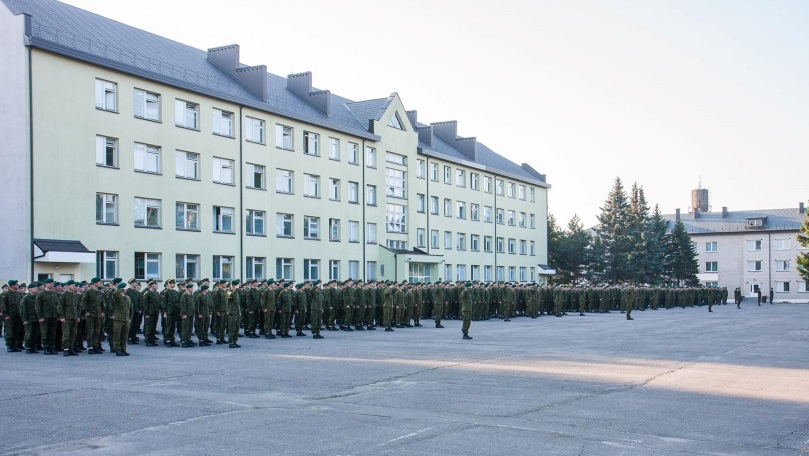 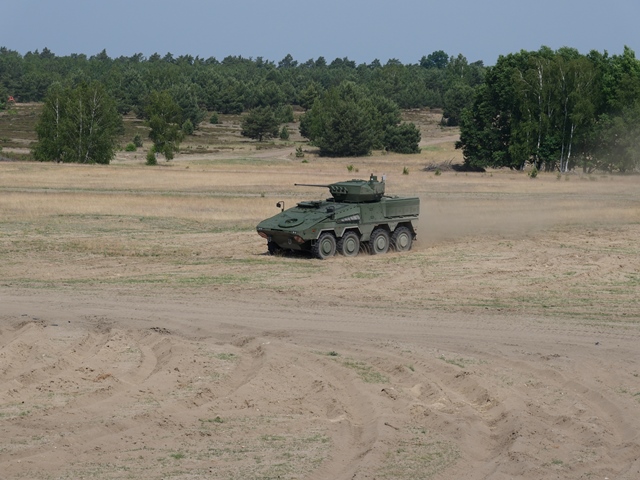 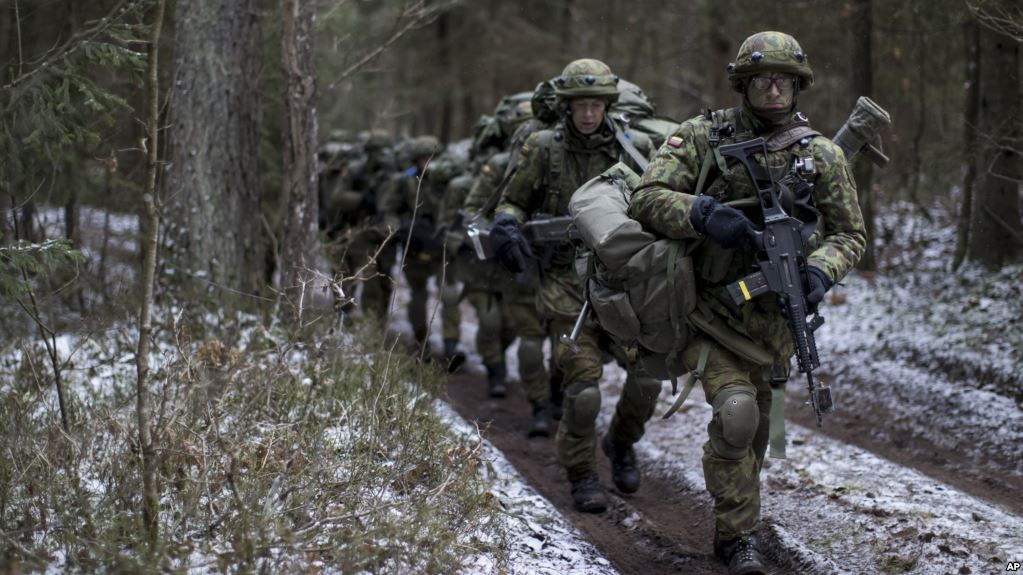 4
Unclassified
Defense budget
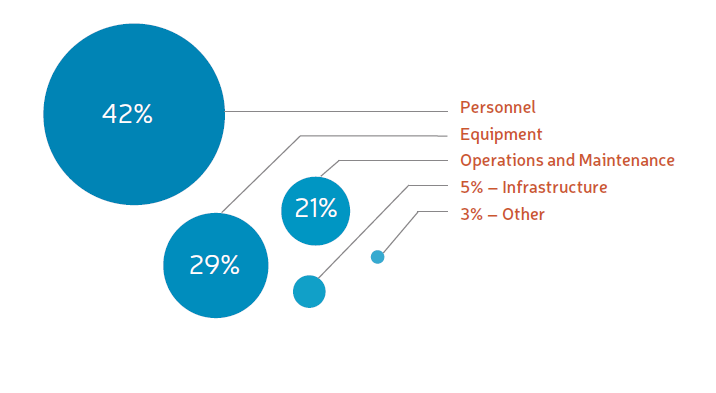 National
* as of end 2018
5
Unclassified
Capability development priorities
Cyber security
Strategic intelligence
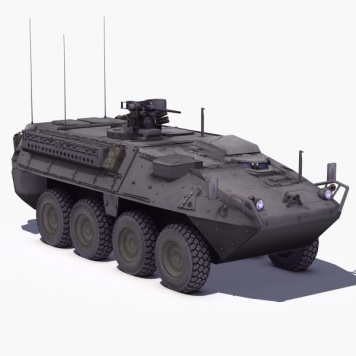 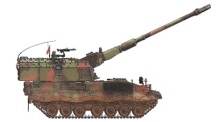 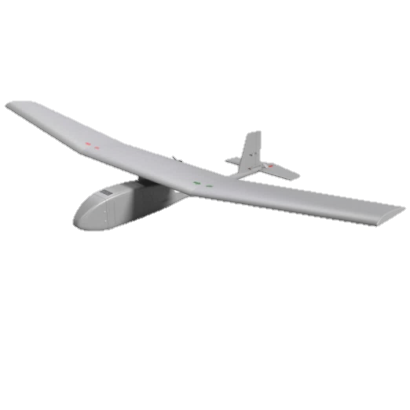 Armed forces capabilities
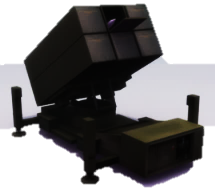 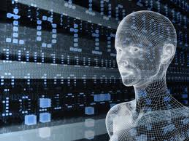 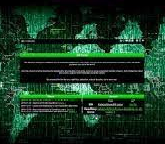 6
unclassified
Land capability development
Enhance Maneuver capabilities
IFV Boxer (ongoing)
IFV (2024-)
JLTV (ongoing)
Enhance Fire support capabilities
Self propelled howitzer PzH2000 (ongoing)
Anti tank capabilities (constant)
120 mm mortars (2022-)
Enhance ISTAR capabilities:
Observation, thermo-visual equipment (constant)
Unmanned aerial systems (2021-)
Enhance counter mobility
7
Soldier focus investments
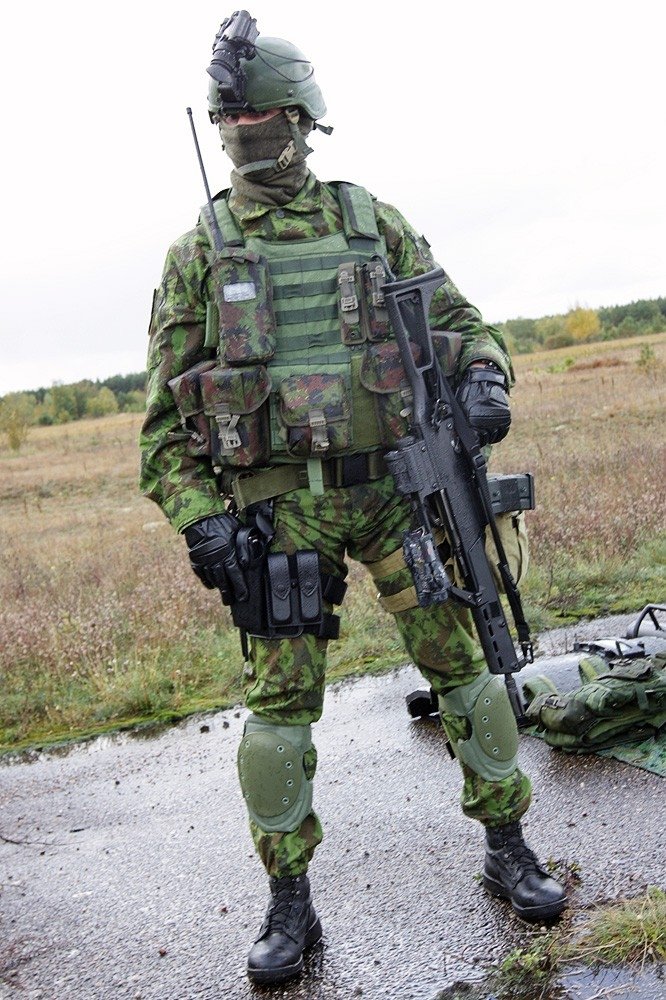 Observation equipment
Protection
Weaponry
BDU
Weapon accessory equipment
Webbing
Survivability kits
Commander’s equipment
12/5/2019
UNCLASSIFIED
8
unclassified
Air capability development
Enhance Ground Based Air Defense capabilities:
Command and control network (ongoing)
Medium range AD systems NASAMS (ongoing)
Maneuver SHORAD (2027-)
Enhance Air surveillance:
Long range (ongoing)
Medium range (2021-2023)
Passive mean (TBD)
Replace legacy (Mi-8) helicopters
Enhance Air base capabilities:
Equipment (constant)
Infrastructure (constant)
Retain current tactical air transport capabilities (C-27 Spartan)
Develop counter-UAS capabilities
9
unclassified
Maritime capability development
Retain current maritime capabilities:
Search and rescue
Mine counter measure
Enhance Maritime Domain Awareness (MDA) 
Develop Deep water/ external harbour
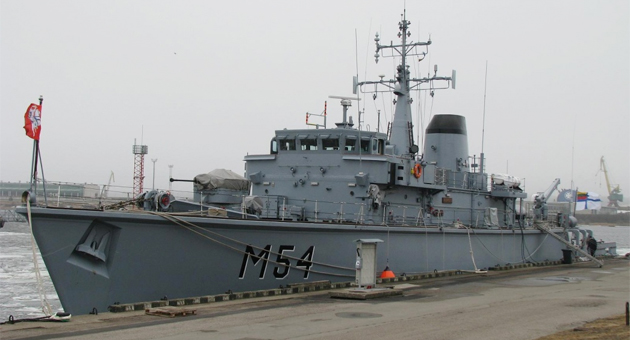 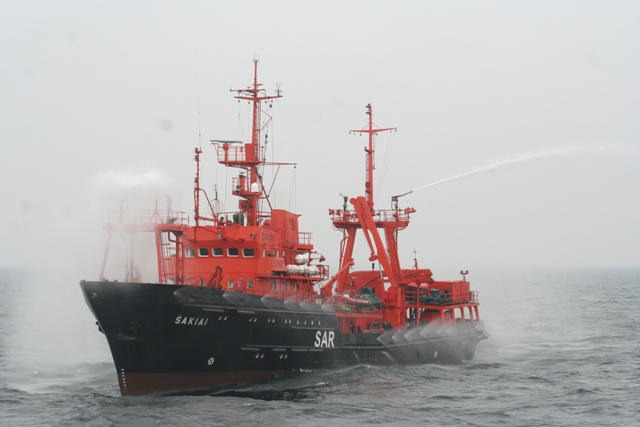 10
unclassified
Infrastructure and logistics
Develop adequate infrastructure to support national and Allied deployment and training 
Infrastructure development priorities:
Host Nation Support (Baltic Air Policing , enhanced Forward Presence, reception of Allied forces)
Training infrastructure
Ammunition holding areas
Logistics
Ammunition
Maintenance units
Transportation
Medical support role 1/2
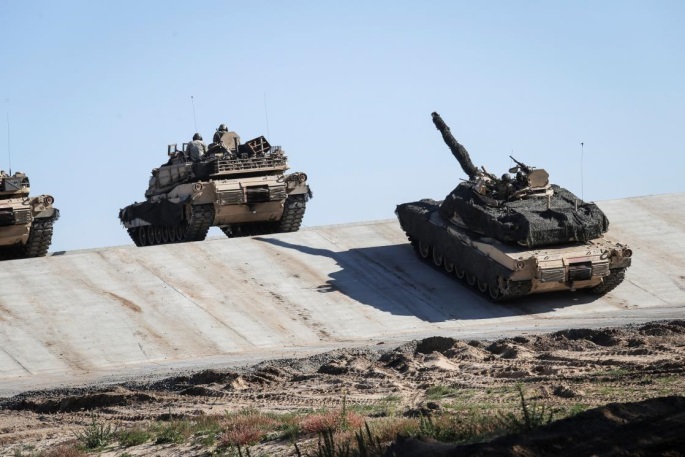 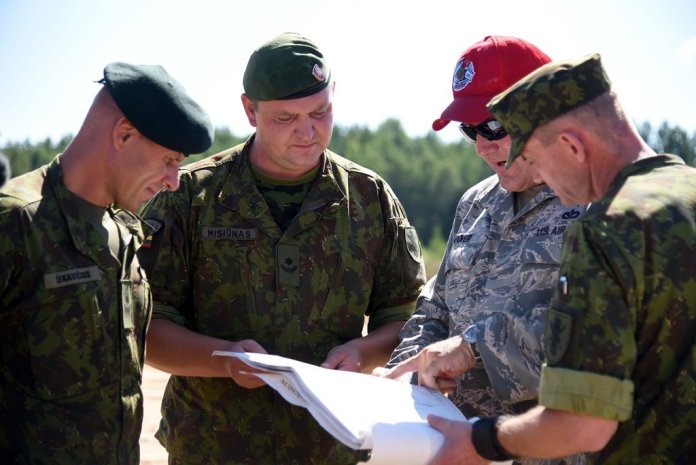 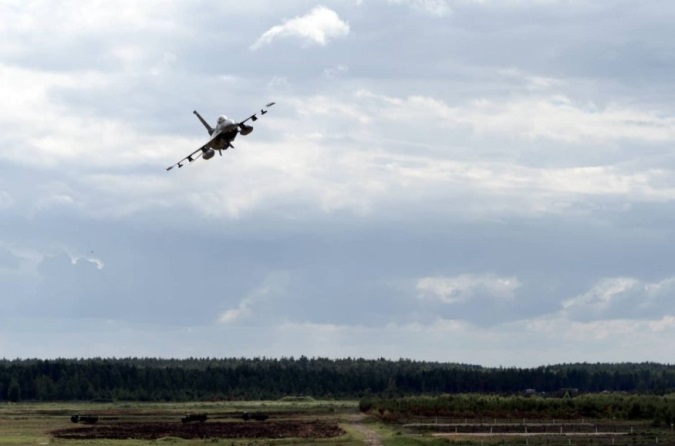 11
2018 LTU Defense system reform:defense planning and C2
MoND
MoND
After reform
Before reform
Political guidance
Capability requirements and plans
Resources
Defence staff
Joint staff
Strategic command of Armed forces
Operational command of Armed Forces
Capability requirements and plans
12
2018 LTU Defense system reform:Acquisitions
MoND
MoND
Before reform
After reform
Materiel Resource Agancy
Acquisitions policy
Project management
Implementation of Centralized acquisitions
AF
Other units and institutions
Other units and institutions
Department of material resources
Implementation of Centralized acquisitions of AF
Implementation of acquisitions for infrastructure and communication part
13
Questions?